WPŁYW ZANIECZYSZCZEŃ POWIETRZA NA UKŁAD ODDECHOWY
Tadeusz M Zielonka

Katedra i Zakład Medycyny Rodzinnej
Warszawski Uniwersytet Medyczny
Konflikt interesów – nie zgłoszono
Ważne zagadnienia
Czynniki ważne dla życia i ich wpływ na zdrowie
Wpływ zanieczyszczeń na układ oddechowy
Zanieczyszczenia powietrza a rak płuca
Zanieczyszczenia powietrza a astma
Zanieczyszczenia powietrza a POChP
Zanieczyszczenia powietrza a infekcje dróg oddechowych
Zanieczyszczenia powietrza a choroby śródmiąższowe płuc
Wiedza lekarzy na temat wpływu zanieczyszczeń powietrza na zdrowie
Co jest niezbędne do życia?
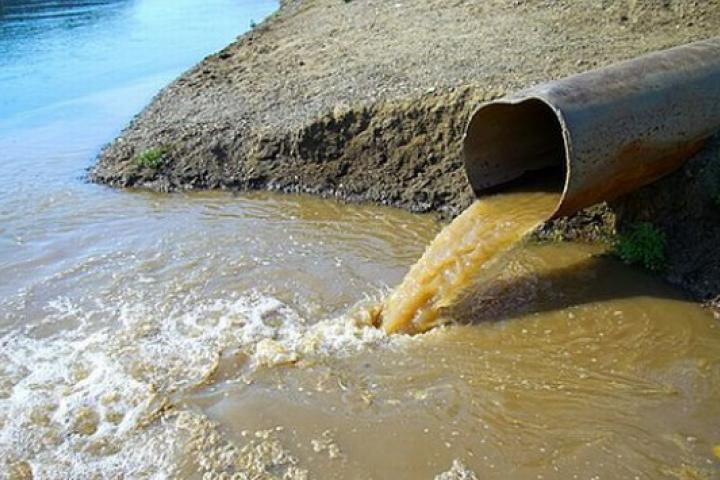 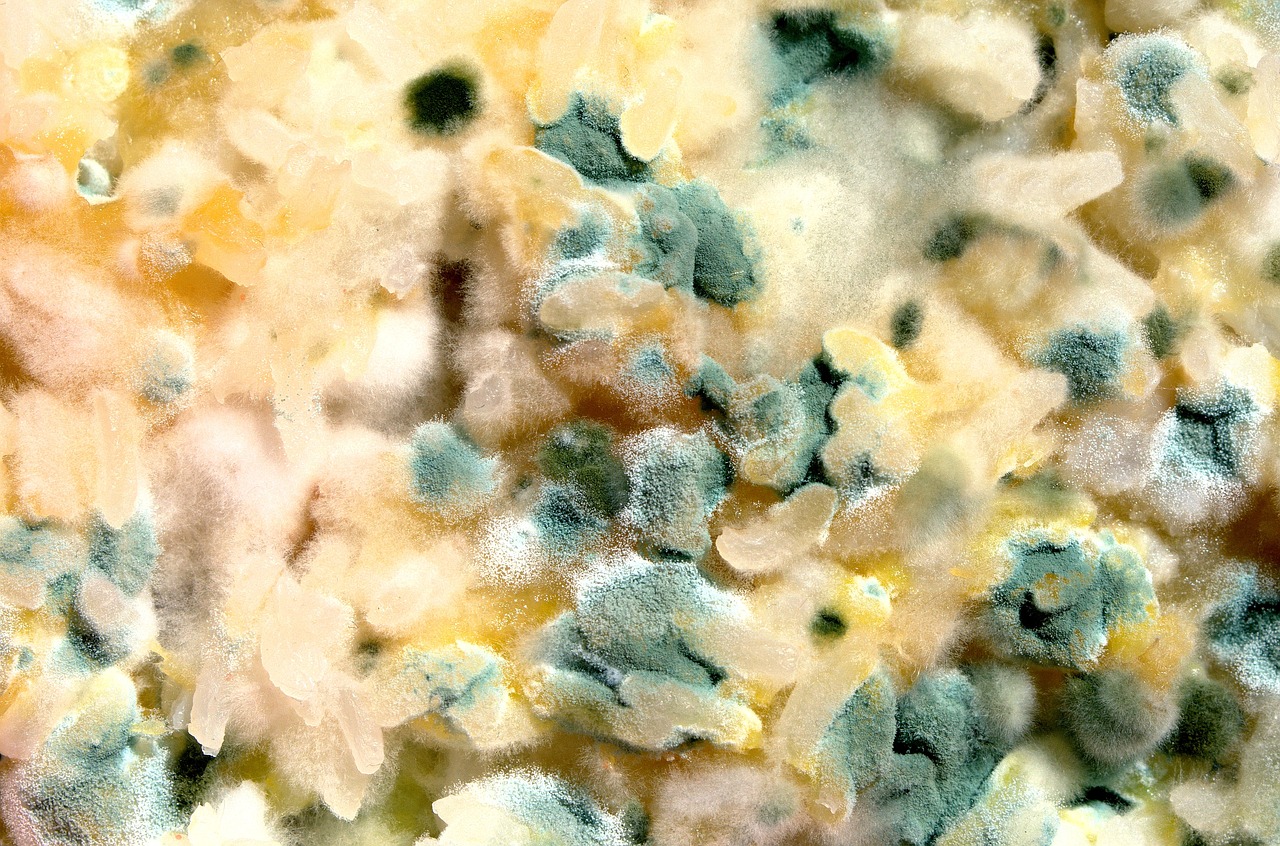 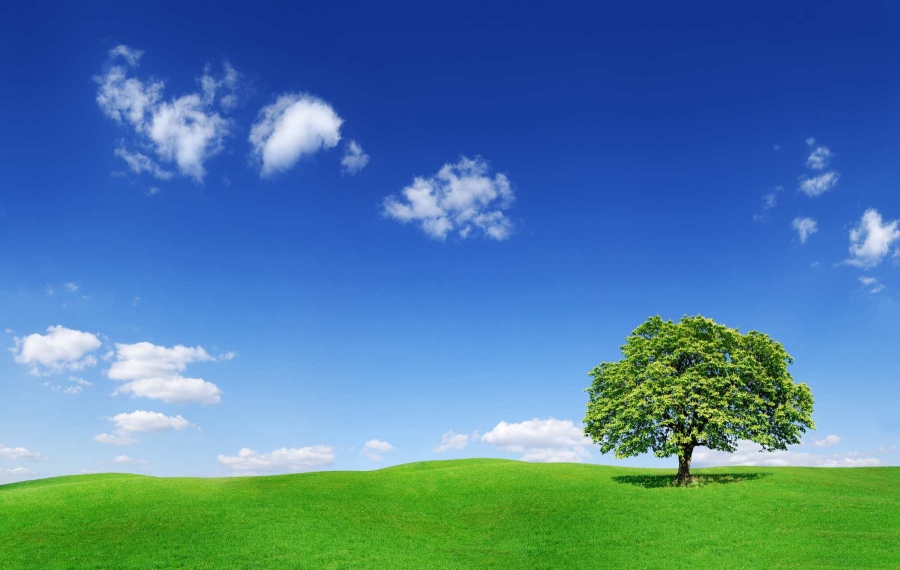 1170 × 513Obrazy mogą być objęte prawami autorskimi
720 × 480Obrazy mogą być objęte prawami
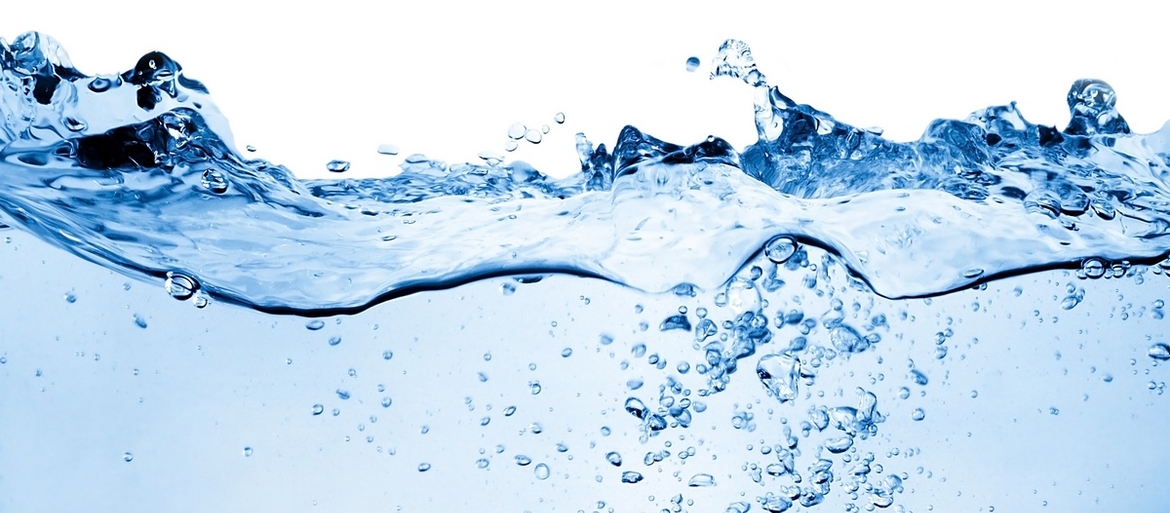 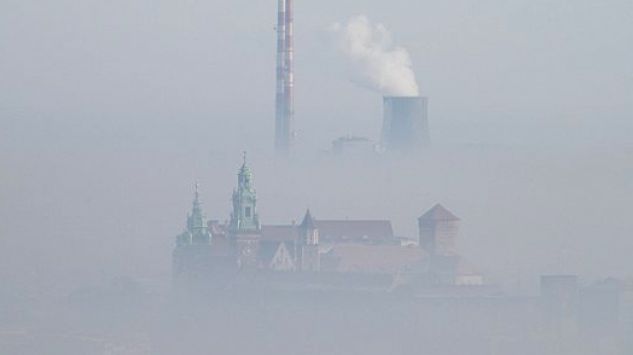 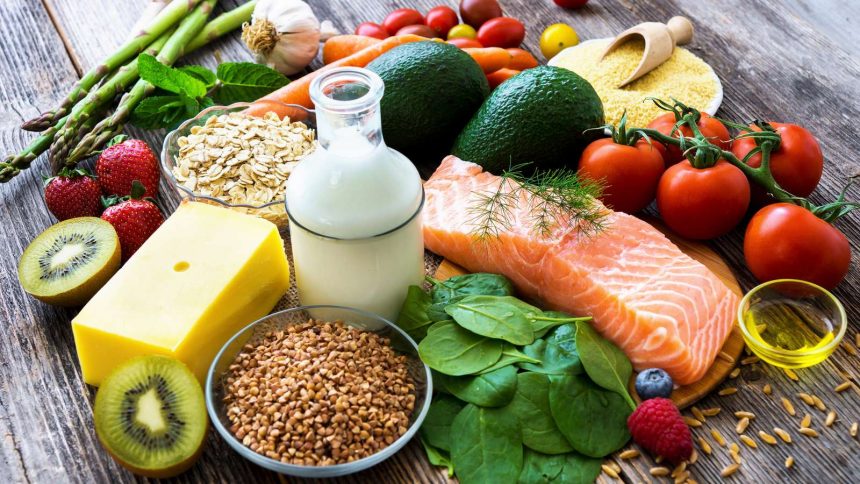 Czym dysponujemy w Polsce ?
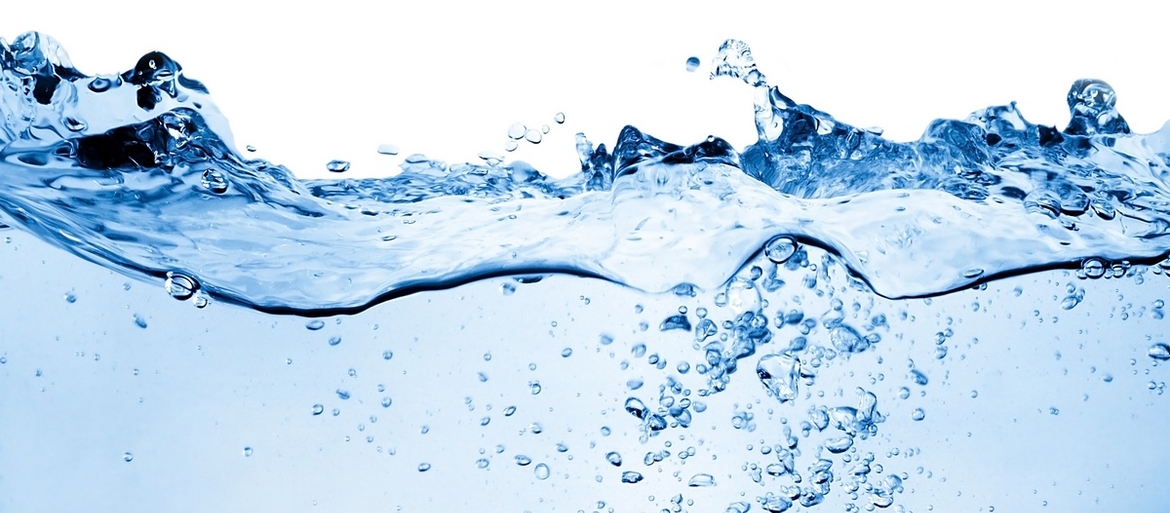 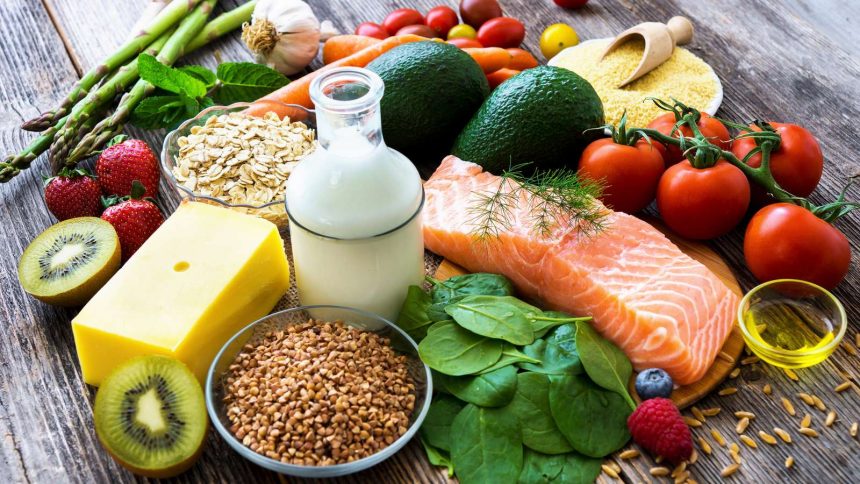 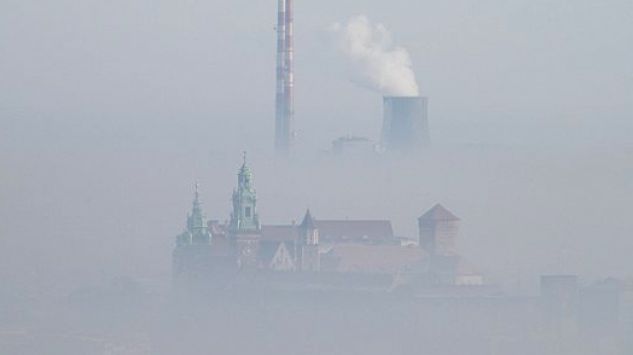 1170 × 513Obrazy mogą być objęte prawami autorskimi
720 × 480Obrazy mogą być objęte prawami
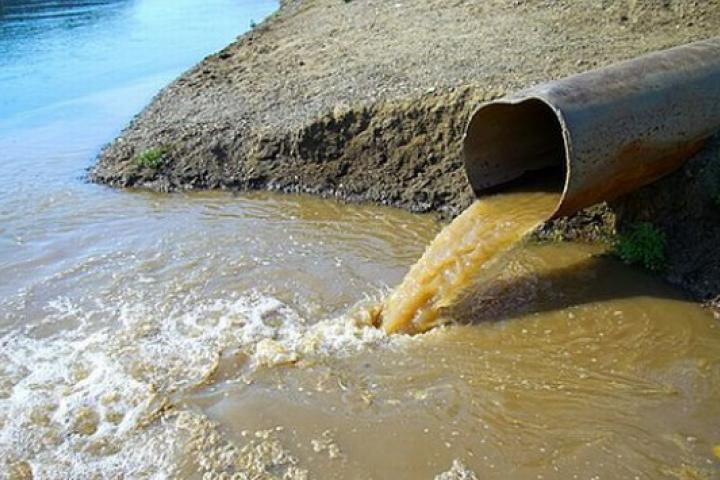 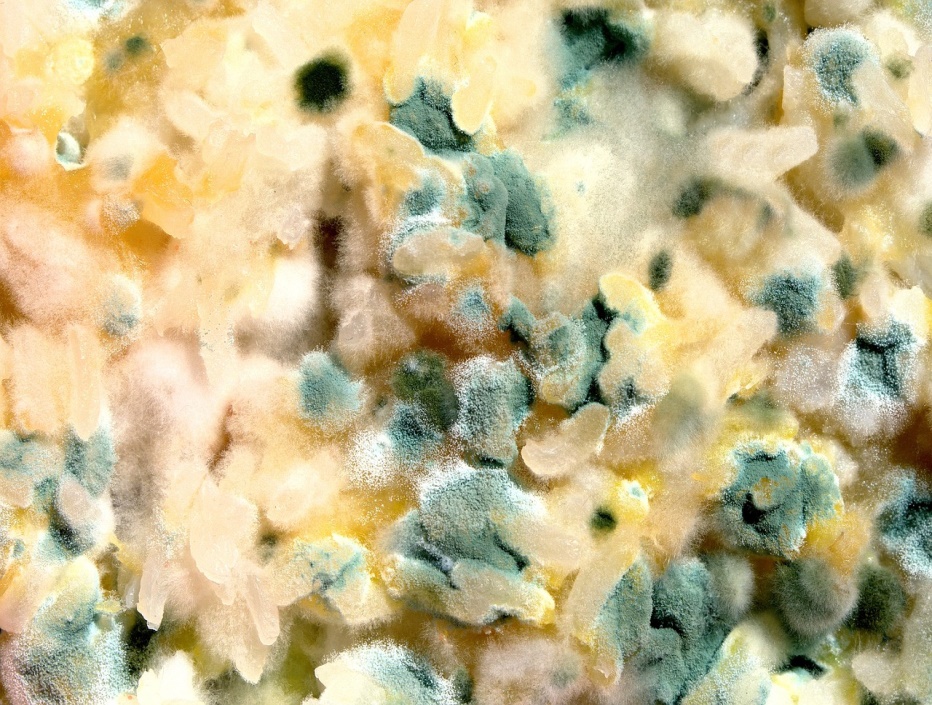 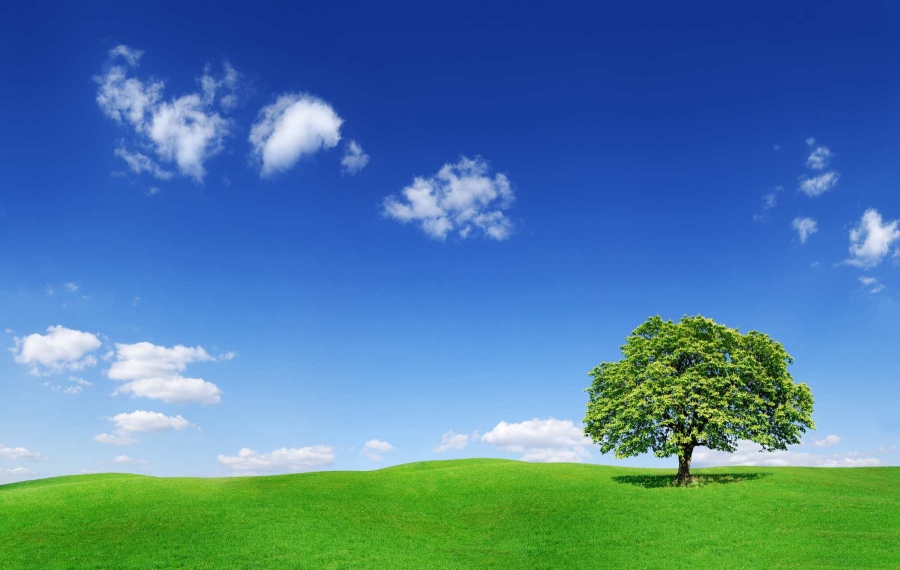 Umieralność na nowotwory w Polsce wg Centrum Onkologii
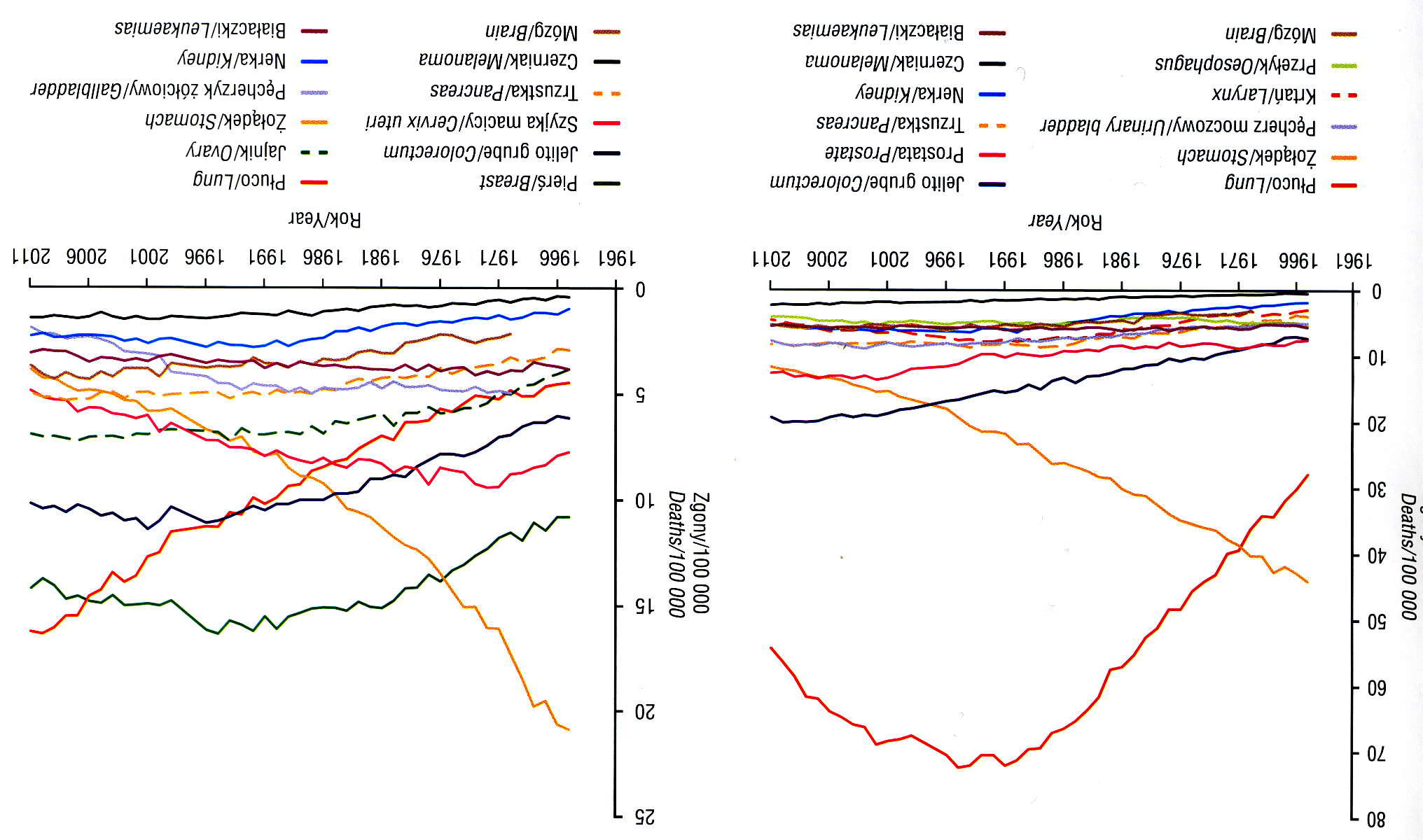 mężczyźni
kobiety
Zgony na świecie przypisywane czynnikom środowiskowym
Ważne zagadnienia
Czynniki ważne dla życia i ich wpływ na zdrowie
Wpływ zanieczyszczeń na układ oddechowy
Zanieczyszczenia powietrza a rak płuca
Zanieczyszczenia powietrza a astma
Zanieczyszczenia powietrza a POChP
Zanieczyszczenia powietrza a infekcje dróg oddechowych
Zanieczyszczenia powietrza a choroby śródmiąższowe płuc
Wiedza lekarzy na temat wpływu zanieczyszczeń powietrza na zdrowie
Penetracja pyłów do dróg oddechowych
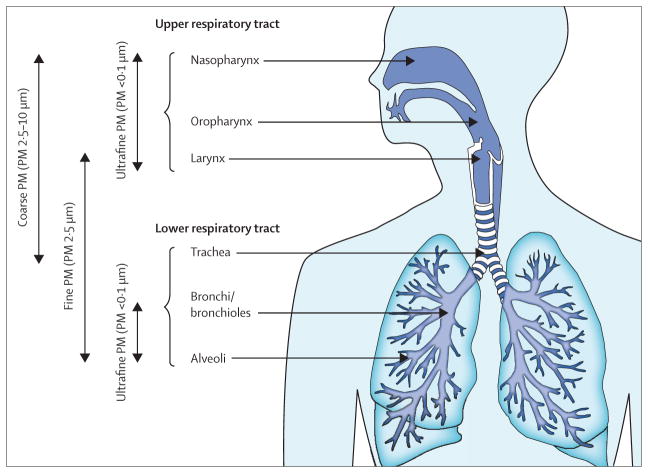 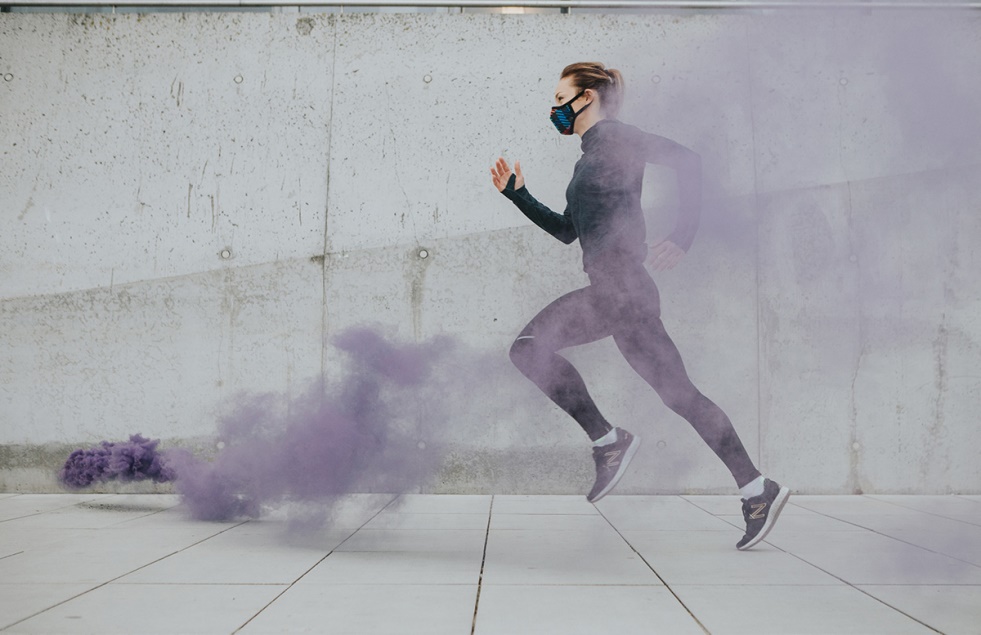 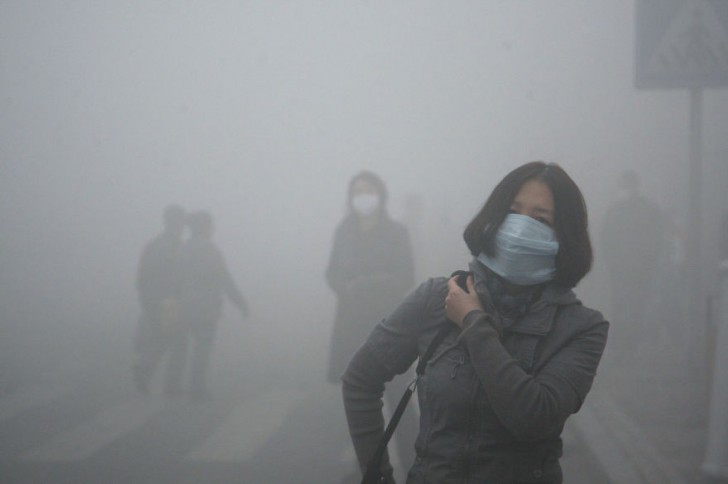 Lancet. 2014; 383(9928):1581
Wielkość pyłów zawieszonych
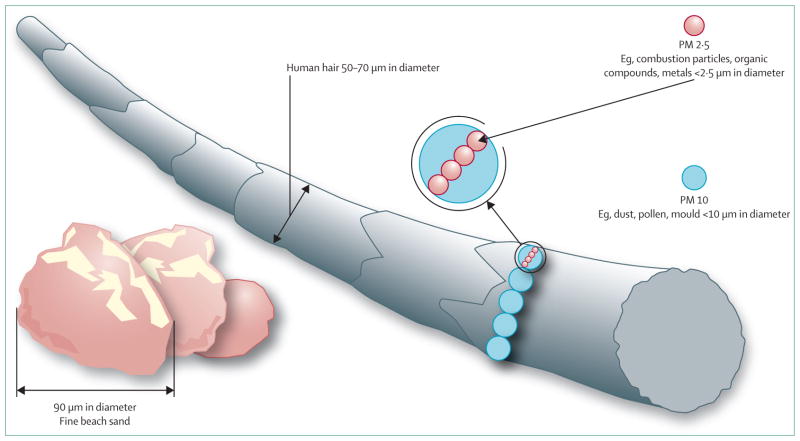 Lancet. 2014; 383(9928):1581
Skład drobnych pyłów
Skład chemiczny pyłów zawieszonych, będących mieszaniną cząsteczek stałych i cieczy, jest zmienny w czasie i przestrzeni.
Częstymi składnikami pyłów są siarczany, azotany, amoniak, jony sodu, chloru, potasu, wapnia i magnezu, węgiel cząsteczkowy i jego związki, minerały, metale oraz węglowodory wielopierścieniowe. 
Również materiał biologiczny, taki jak alergeny czy mikroorganizmy, znajduje się w pyłach zawieszonych.
Wpływ na zdrowie cząstek stałych (PM – particulate matter)
Powodują ostre incydenty krążeniowe (zawał, udar, zator)
 Zaostrzenie chorób płuc (astma, POCHP, infekcje)
 W zależności od wielkości przedostają się do różnych 
  obszarów organizmu gdzie mogą wywoływać stany   
   zapalne (choroby neurologiczne, endokrynologiczne)
 Uznawane są za czynnik potencjalnie rakotwórczy
Wpływ na zdrowie tlenków azotu o różnym stopniu utleniania (NOx)
Uszkodzenie nabłonka dróg oddechowych
 Nadreaktywność oskrzeli
 Zwiększenie podatność na infekcję 
 Pogorszenie funkcji płuc
 Niekorzystny wpływ na funkcjonowanie 
	serca, wątroby, nerek, śledziony i szpiku
Wpływ dwutlenku siarki (SO2) na zdrowie
Zapalenie nabłonka dróg oddechowych
 Kaszel 
 Pogorszenie funkcji płuc 
 Bóle głowy
Wpływ amoniaku NH3 na zdrowie
Ekspozycja na wysokie stężenia amoniaku 
   prowadzi do podrażnień 
	skóry
	oczu, 
	dróg oddechowych
 Może powodować kaszel i POChP.
Wpływ ozonu (O3) na zdrowie
Przyczynia się do problemów ze strony 
  układu krążeniowego.
 Powoduje zaostrzenia przewlekłych chorób 
  układu oddechowego.
Wpływ na zdrowie niemetanowych lotnych związków organicznych (non methane volatile organic compounds)
Mogą wykazywać działanie rakotwórcze
 Mogą być czynnikiem mutagennym
Przyczyny zgonów spowodowane zanieczyszczeniem powietrza wg WHO 2014
7 mln zgonów na świecie, spowodowanych zanieczyszczeniem powietrza  PM2.5  
470 tys. w UE, 
48 tys. w Polsce
Ważne zagadnienia
Czynniki ważne dla życia i ich wpływ na zdrowie
Wpływ zanieczyszczeń na układ oddechowy
Zanieczyszczenia powietrza a rak płuca
Zanieczyszczenia powietrza a astma
Zanieczyszczenia powietrza a POChP
Zanieczyszczenia powietrza a infekcje dróg oddechowych
Zanieczyszczenia powietrza a choroby śródmiąższowe płuc
Wiedza lekarzy na temat wpływu zanieczyszczeń powietrza na zdrowie
Narażenie na pyły a rak płuca
Szacuje się, że emisja pyłów ze spalania paliw stałych są odpowiedzialne za około 17% zgonów z powodu raka płuc u mężczyzn i 22% u kobiet.  Smith et al. Annu Rev Public Health. 2014;35:185

Wpływ zanieczyszczeń powietrza na rozwój raka płuca jest widoczny szczególnie u kobiet w południowo-wschodniej Azji gdzie odsetek niepalących kobiet z rakiem płuca sięga 83% wszystkich przypadków w porównaniu z 15% w USA. Sun et al. Nat Rev Cancer. 2007;7:778–90

W ośmiu badaniach, w których dostępny był podtyp histologiczny raka płuca, łączna wielkość efektu ekspozycji na zanieczyszczenia powietrza była większa, chociaż nie była statystycznie istotna, w przypadku raka płaskonabłonkowego (OR 3.58, 95% CI 1.58-8.12) w porównaniu z gruczolakorakiem (2.33, 1.72-3.17). Gordon et al. Lancet Respir Med. 2014 ; 2: 823

Wyniki badania ESCAPE Europejskiego Badania Kohort dla Efektów Zanieczyszczenia Powietrza wykazały związek PM10 z gruczolakorakiem (HR 1.51, 1.10-2.08), ale nie z rakiem płaskonabłonkowym (0.84, 0.50 -1.40). Lancet Oncol. 2013;14:813
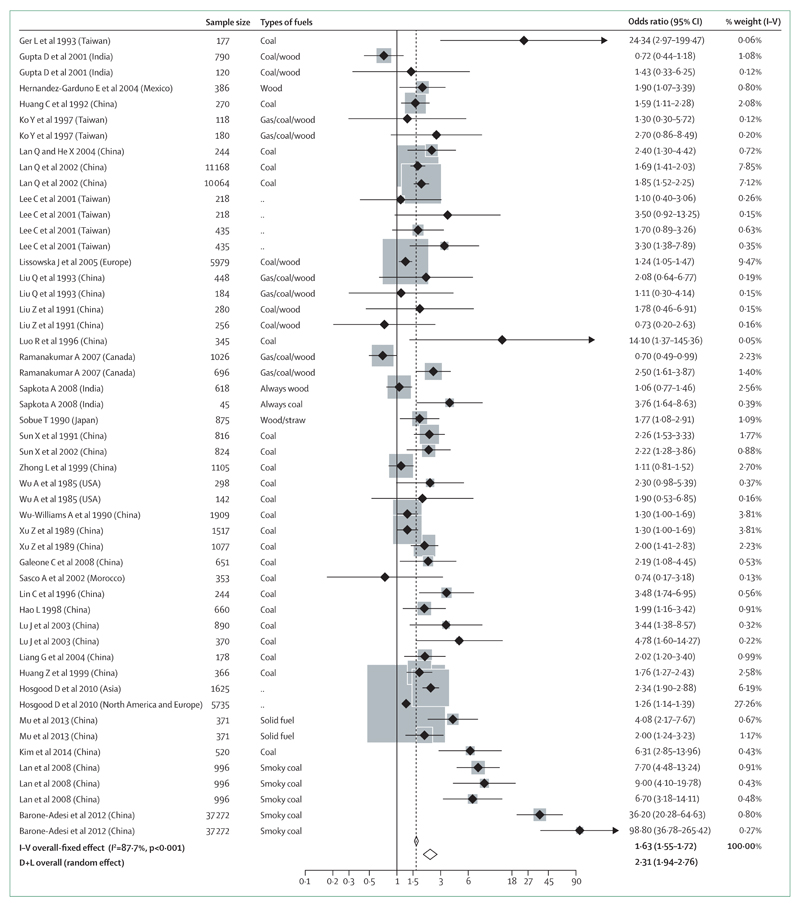 Rak płuca a narażenie na zanieczyszczenie powietrza 
w domu
Kurmi et al. Eur Respir J. 2012;40:1228
Rak płuca a zanieczyszczenia komunikacyjne
NOX
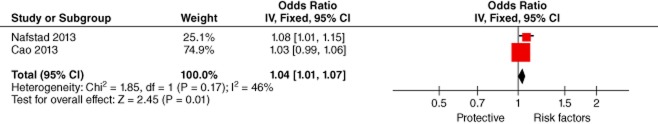 SO2
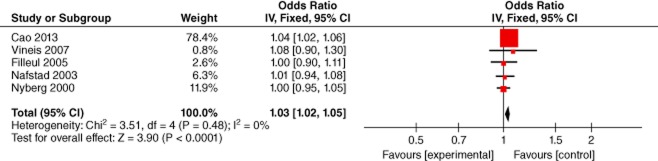 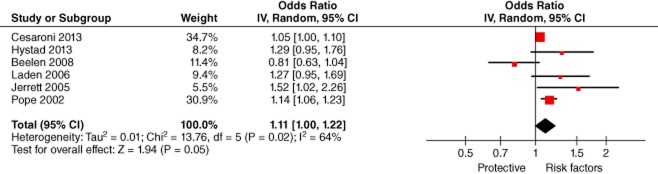 PM2.5
Gongbo et al. Thorac Cancer 2015;6:307
Nowotwory nosogardzieli a narażeniem na zanieczyszczenie powietrza w gospodarstwie domowym z uwzględnieniem nikotynizmu
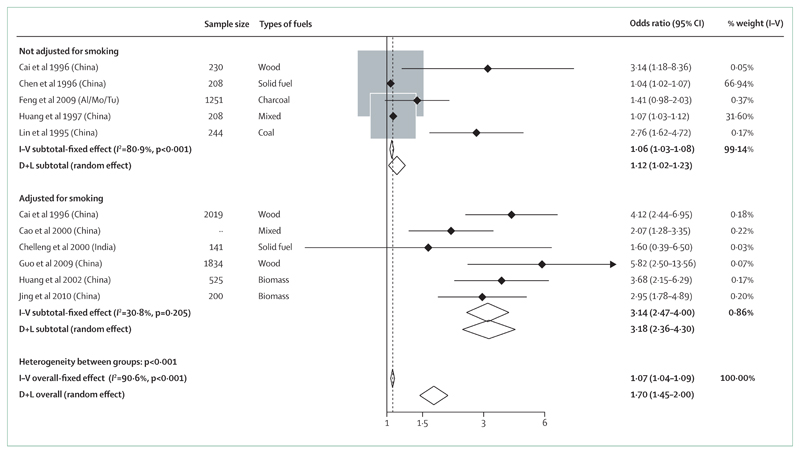 Han et al. China Trop Med 2005;5:1442.
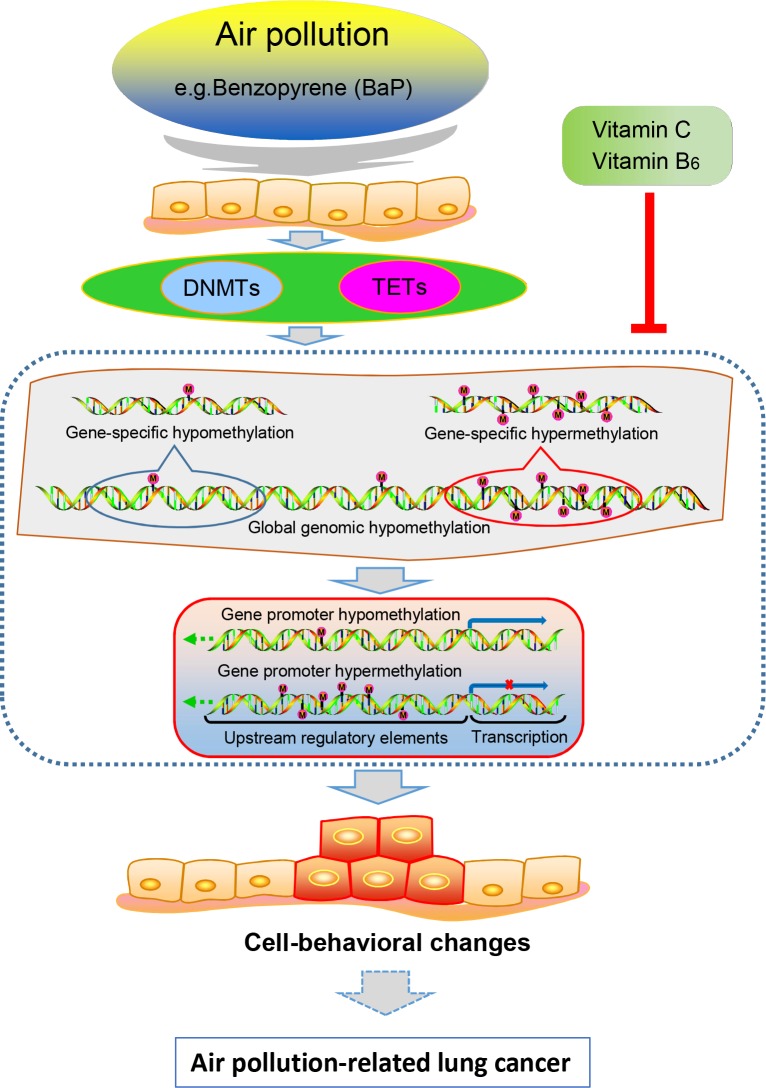 Patomechanizm rozwoju raka płuca pod wpływem zanieczyszczeń powietrza
expression of DNA methyltransferases
ten-11 translocation proteins
Chen-Lang et al. Oncotarget 2017; 8: 1369
Ważne zagadnienia
Czynniki ważne dla życia i ich wpływ na zdrowie
Wpływ zanieczyszczeń na układ oddechowy
Zanieczyszczenia powietrza a rak płuca
Zanieczyszczenia powietrza a astma
Zanieczyszczenia powietrza a POChP
Zanieczyszczenia powietrza a infekcje dróg oddechowych
Zanieczyszczenia powietrza a choroby śródmiąższowe płuc
Wiedza lekarzy na temat wpływu zanieczyszczeń powietrza na zdrowie
Wpływ pyłów zawieszonych na astmę
Analiza ponad 40 badań prowadzonych wśród dzieci chorych na astmę wskazuje na istotny wzrost częstości występowania objawów astmy i spadek PEF w dniach z wyższym stężeniem PM10 		  Environ. Health Perspect 2010; 118: 449 

Krótkotrwałe narażenie na zanieczyszczenia powietrza wiąże się ze zwiększonym ryzykiem wizyt w SOR związanych z zaostrzeniem astmy oraz z hospitalizacje,  które stanowią znaczne obciążenie socjoekonomiczne.                                             PLoS ONE 2015;10(9): e0138146. doi:10.137
Analiza wyników spaceru chorych na astmę po Oxford Street i w Hyde Parku wykazała zmniejszenie znamienne FEV1 i FVC w trakcie spaceru po ruchliwej ulicy Londynu u astmatyków.                            NEJM 2007;357:234
Wpływ NO2 na astmę
Wśród dorosłych chorych na astmę, wykazano nasilenie alergicznego  zapalenia po 15- lub 30-minutowym narażeniu na 500 µg/m³ NO2  Environ Res 2005;97:58-66

  W USA stwierdzono przyczynowy wpływ zwiększonego 
    stężenia NO2 na występowanie zaostrzeń astmy EPA/600/R-15/2016

Meta-analiza wyników 94 badań wykazała, że podwyższony poziom NO2 znacząco zwiększał liczbę hospitalizacji dzieci chorych na astmę lub inne choroby układu oddechowego, oraz liczbę hospitalizacji osób w wieku ponad 65 lat chorych na przewlekłą obturacyjną chorobą płuc lub astmę. BMJ Open 2016;6:e010751
Wpływ ozonu, NO2 i SO2 na drogi oddechowe
Mechanizm działania pyłów w astmie
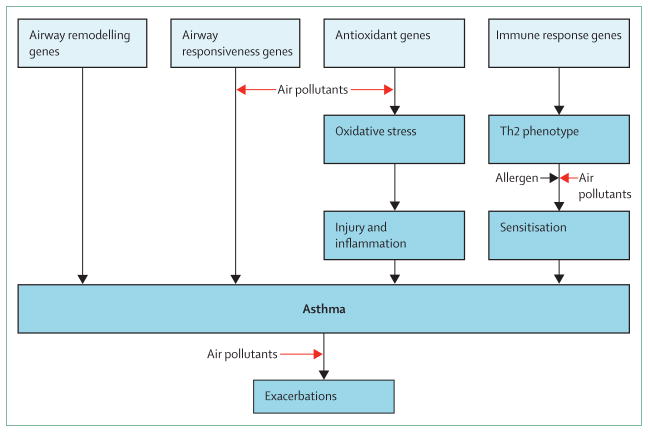 Gowers et al. Respirology. 2012;17:887
Ważne zagadnienia
Czynniki ważne dla życia i ich wpływ na zdrowie
Wpływ zanieczyszczeń na układ oddechowy
Zanieczyszczenia powietrza a rak płuca
Zanieczyszczenia powietrza a astma
Zanieczyszczenia powietrza a POChP
Zanieczyszczenia powietrza a infekcje dróg oddechowych
Zanieczyszczenia powietrza a choroby śródmiąższowe płuc
Wiedza lekarzy na temat wpływu zanieczyszczeń powietrza na zdrowie
Smog a POChP
Dostępne są wystarczające dowody na to, że narażenie na zanieczyszczenie powietrza w domu (głównie spalanie biomasy) wiąże się ze zwiększonym ryzykiem rozwoju COPD. 
       AJRCC M 2010;182:693, Chest. 2010;138:20, Thorax. 2010;65:221, PLoS Med. 2014;11:e1001621

Nie stwierdzono natomiast wyraźnego związku między narażeniem na pyły zawieszone i zapadalnością na POChP.            Occup Environ Med 2015;72:42

Zależność ryzyka występowania duszności i PEF od poziomu PM10 w dniu poprzednim u chorych na POChP.                        Thorax 2011; 66: 591

Wzrost stężenia PM10 o 10 μg /m3 w powietrzu atmosferycznym  może wywoływać ciężkie zaostrzenia i zgony z powodu POChP.         Curr Opin Pulm Med. 2016;22:138
Patomechanizm rozwoju POChP pod wpływem zanieczyszczeń powietrza
Dym tytoniowy i z biomasy powstają w wyniku spalania materiału roślinnego, z powstaniem cząstek węglowych i wielopierścieniowe węglowodory i drażniące gazy, jak formaldehyd i akroleina. 
Ryzyko chorych na POChP z powodu ekspozycji na zanieczyszczenie powietrza wydaje się być 2 razy większe niż u osób bez narażenia i prawdopodobnie mieści się pomiędzy ryzykiem biernego i aktywnego palenia tytoniu.
 W społecznościach, które są silnie narażone na dymy paliw stałych i mają niskie wskaźniki palenia tytoniu, narażenie na dym w postaci stałej jest prawdopodobnie główną przyczyną POChP. Częstość występowania POChP u osób niepalących 1-40%. 
U chorych na POChP po ekspozycją na paliwo stałe występują wyraźniejsze objawy choroby dróg oddechowych i mniej rozedmy płuc w porównaniu z narażeniem na dym tytoniowy. Rivera et al. Int J Tuberc Lung Dis. 2008;12:972
Pod względem przeżycia 7-letnie badanie kontrolne wykazało, że kobiety z POChP indukowane biomasą mają podobne przeżycie w porównaniu do mężczyzn cierpiących na POChP z powodu tytoniu. Ramírez-Venegas AJRCCM 2006;173:393
Wpływ komunikacyjnych zanieczyszczeń
Po 2 godzinnym spacerze chorzy na POChP po Oxford Street wykazali więcej kaszlu (iloraz szans [OR] 1,95, 95% CI 0.96-3.95; p <0.1), więcej plwociny (3.15, 1.39-7.13; p <0,05 ), duszność (1.86, 0 ​.97-3.57; p <0. 1) i świszczący oddech (4.00, 1.52-10.50; p <0,05) w porównaniu z chorymi spacerującymi w Hyde Parku. Lancet 2018; 391(10118): 339–349.
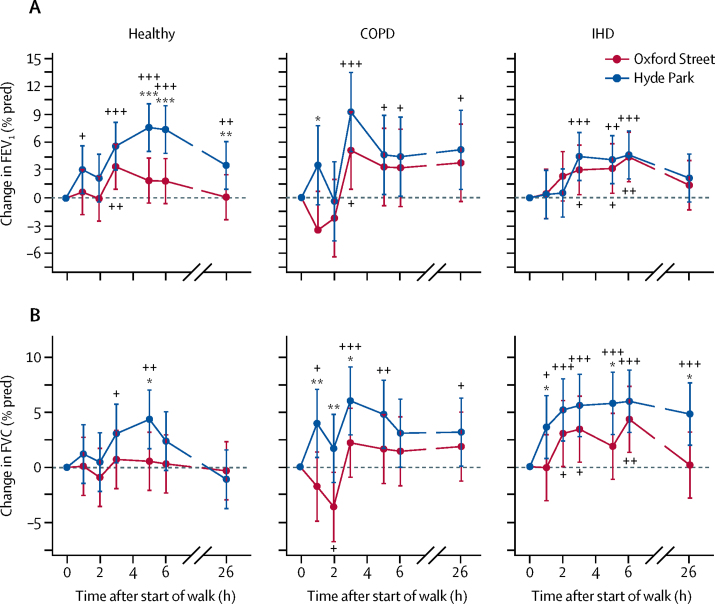 Ważne zagadnienia
Czynniki ważne dla życia i ich wpływ na zdrowie
Wpływ zanieczyszczeń na układ oddechowy
Zanieczyszczenia powietrza a rak płuca
Zanieczyszczenia powietrza a astma
Zanieczyszczenia powietrza a POChP
Zanieczyszczenia powietrza a infekcje dróg oddechowych
Zanieczyszczenia powietrza a choroby śródmiąższowe płuc
Wiedza lekarzy na temat wpływu zanieczyszczeń powietrza na zdrowie
Smog a infekcje u dzieci
Prenatalne narażenie na PM2,5 dzieci urodzonych w Krakowie zwiększało prawdopodobieństwo występowania  powtarzających się infekcji dróg oddechowych w pierwszych latach  życia. Int J Hyg Environ Health 2013; 216: 395

Metaanaliza pokazała związek między poziomami zanieczyszczenia   powietrza atmosferycznego a hospitalizacją dzieci z powodu zapalenia płuc.    Environ Pollut 2017 Nov;230:1000

 Narażenia na pyły zwiększają ryzyko utrzymywania się przewlekłych 
  objawów oddechowych wśród dzieci. Analiza badań przekrojowych w     
  12 krajach wskazuje, że odksztuszanie plwociny i kaszel poranny są 
  istotnie związane ze stężeniem PM10 w miejscu zamieszkania.  Eur Respir J 2012;40:538
Wpływ PM2.5 na występowanie ostrych infekcji płuc u dzieci
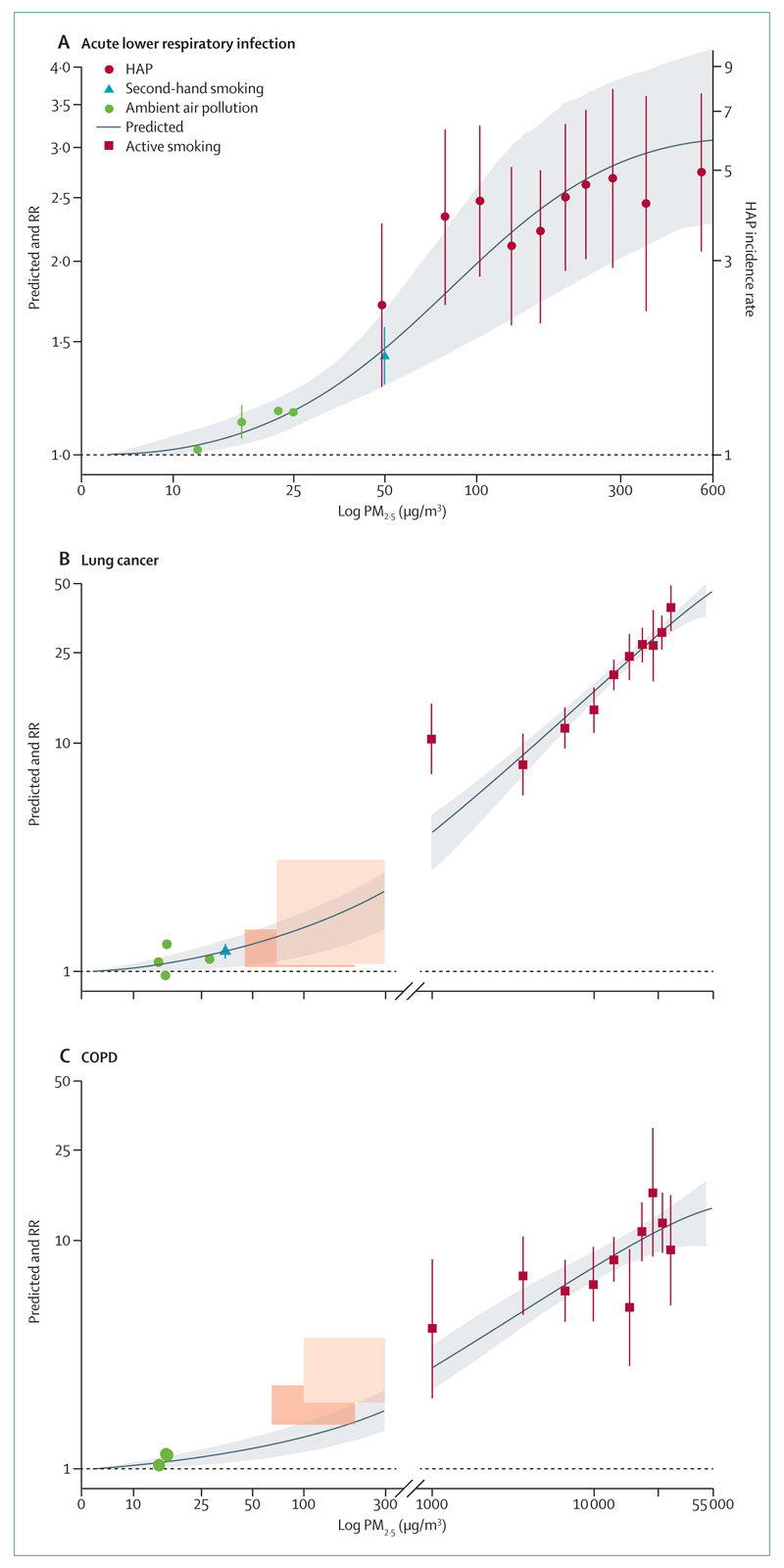 Environ Health Perspect. 2014;122:397
Śmiertelność z powodu infekcji u dzieci a zanieczyszczenie powietrza
Około 700 000 z 3 milionów zgonów noworodków każdego roku w regionach o niskim poziomie dochodów, jest skutkiem zakażeń.

Śmierć noworodków w Indiach była silnie związana z wykorzystywaniem węgla w gospodarstwach domowych (OR 18.54, 6.31-54.45) i może być także związana z użyciem nafty, (2.30, 0.95-5.55). Używanie paliw stałych wiązało się ze zwiększonym ryzykiem śmierci noworodków u niemowląt urodzonych przez kobiety, które nie ukończyły szkoły podstawowej (7.56, 2.40-23 .80). Ebstein et al. Int J Hyg Environ Health. 2013;216:523

Bruce i współpracownicy obliczyli łączny iloraz szans (OR) 1,14 (95% CI 0,87-1,48) na śmiertelność noworodków w gospodarstwach domowych zużywających paliwa stałe. BMC Public Health. 2013;13(suppl 3):S8

Chociaż związek jest wiarygodny, to dowody na to, że zanieczyszczenie powietrza w domach  odgrywa rolę w sepsie noworodków i śmiertelnych zapaleniach płuc, są słabe i potrzebne są dodatkowe badania w celu wyjaśnienia.
Zanieczyszczenie powietrza a gruźlica u dzieci?
W niewielu badaniach zbadano związek między gruźlicą u dzieci a spalaniem paliw stałych, prawdopodobnie z powodu wyzwań związanych z diagnozą gruźlicy u dzieci. Dwa badania z Indii, kraju o jednym z większej chorobowości na gruźlicą. 

W jednym badaniu nie wykazano związku między gruźlicą płuc i pozapłucną a stosowaniem paliw stałych w porównaniu do stosowania gazu u dzieci w wieku 0-14 lat (surowe OR 1.32, 95% CI 0.86-2.01). 
Patra et al. Indian J Tuberc. 2012;59:151–55 

W drugim badaniu stwierdzono związek między gruźlicę płuc u dzieci poniżej 5 lat i narażenie na zanieczyszczenie powietrza (skorygowany OR 2.67, 1.02-6.97).  Jubulis et al.  Int J Tuberc Lung Dis. 2014;18:198
Ważne zagadnienia
Czynniki ważne dla życia i ich wpływ na zdrowie
Wpływ zanieczyszczeń na układ oddechowy
Zanieczyszczenia powietrza a rak płuca
Zanieczyszczenia powietrza a astma
Zanieczyszczenia powietrza a POChP
Zanieczyszczenia powietrza a infekcje dróg oddechowych
Zanieczyszczenia powietrza a choroby śródmiąższowe płuc
Wiedza lekarzy na temat wpływu zanieczyszczeń powietrza na zdrowie
Pylice spowodowane ekspozycją zawodową
Pylice kolagenowe
pylica krzemowa (silicosis) – w następstwie wdychania pyłu krzemionki krystalicznej
pylica azbestowa (asbestosis) – śródmiąższowe włóknienie płuc, z odczynem opłucnowym
pylica talkowa (talcosis) – z włóknieniem płuc częściowo typu ogniskowego
pylica aluminiowa (aluminosis) – spowodowana wdychaniem drobno sproszkowanego glinu lub dymów powstających przy prażeniu boksytów
Pylice wywołane pyłem mieszanym
pylica górników kopalń węgla –w następstwie wdychania pyłu kopalnianego (mieszaniny pyłu węglowego, krzemionki, glinokrzemianów, metali śladowych itp
zespół Caplana – reumatoidalna postać pylicy o nieznanym mechanizmie powstania, w jego rozwoju bierze się pod uwagę mechanizmy immunologiczne. 
pylica spawaczy elektrycznych – zależnie od spawanego materiału i używanych elektrod (z emisją: tlenków Fe, Mn, Ti, N, CO i HF).
Pylice niekolagenowe - Wywołane wdychaniem pyłów niezwłókniających
 żelaza (siderosis)
 cyny (stannosis)
 siarczanu baru (barytosis).
Choroby śródmiąższowe płuc spowodowane wdychaniem pyłów
Podsumowanie
Międzynarodowa Agencja Badań nad Rakiem zaklasyfikowała zanieczyszczenia powietrza atmosferycznego oraz w szczególności pyły zawieszone do grupy I: czynników rakotwórczych dla ludzi
Bez wątpienia powodują  zaostrzenie chorób płuc (astma, POCHP, infekcje), zwiększając liczbę hospitalizacji i zgonów z powodu chorób układu oddechowego,  z czym wiążą się znaczne koszty bezpośrednie i pośrednie. 
Prawdopodobnie zanieczyszczenie powietrza odpowiedzialne są za rozwój chorób obturacyjnych (astmy i POChP) u części chorych. 
Zanieczyszczenia powietrza w domach powodują zwiększoną częstość zakażeń układu oddechowego, które są powodem znacznego odsetka zgonów u dzieci w krajach słabo rozwiniętych.
Zanieczyszczenia powietrza są powodem wielu zawodowych a także śródmiąższowych chorób płuc
Siła związku umieralności z powodu chorób układu oddechowego o podłożu nienowotworowym z długookresowym narażeniem na drobne pyły jest podobna do obserwowanego dla umieralności krążeniowej (RR=1,13 na 10 µg/m3 PM2,5). The Dutch Environmental Longitudinal Study Environ. 2015
Zmniejszenie się narażenia na PM10 o ok. 6 µg/m3 w okresie 1991-2002 było związane ze zmniejszeniem się ryzyka występowania przewlekłych objawów, jak kaszel, odksztuszanie, świszczący oddech i duszność w kohorcie dorosłych Szwajcarów. AJRCCM 2009;179:579
Ważne zagadnienia
Czynniki ważne dla życia i ich wpływ na zdrowie
Wpływ zanieczyszczeń na układ oddechowy
Zanieczyszczenia powietrza a rak płuca
Zanieczyszczenia powietrza a astma
Zanieczyszczenia powietrza a POChP
Zanieczyszczenia powietrza a infekcje dróg oddechowych
Zanieczyszczenia powietrza a choroby śródmiąższowe płuc
Wiedza lekarzy na temat wpływu zanieczyszczeń powietrza na zdrowie
Czy uważasz, że twoja wiedza na temat wpływu zanieczyszczeń powietrza na zdrowie jest wystarczająca?
TAK
Czy wiesz jakie choroby są powodowane przez zanieczyszczenia powietrza?
Czy wiesz jakie są główne zanieczyszczenia powietrza w twoim mieście?
1. Czy wiesz jakie są dopuszczalne przez WHO normy zanieczyszczenia powietrza?2. Czy wiesz jakie są dopuszczalne w Polsce stężenia zanieczyszczeń powietrza?
1. Czy śledzisz aktualne stężenia zanieczyszczeń  powietrza w twoim regionie? 2. Czy powiadamiasz pacjentów o przekroczeniu dopuszczalnych norm zanieczyszczenia powietrza?
Wnioski
Wiedza polskich lekarzy specjalistów na temat wpływu zanieczyszczeń powietrza na stan zdrowia jest bardzo niska.

Posiadana wiedza na temat zanieczyszczeń bardzo rzadko jest wykorzystywana przez specjalistów w praktyce klinicznej.

Potrzebna jest profesjonalna edukacja lekarzy w tym zakresie.
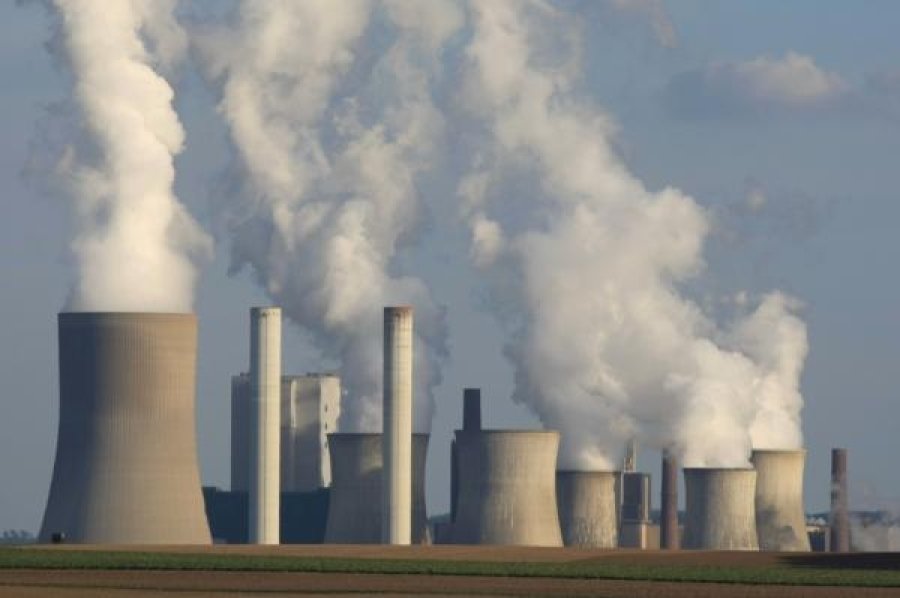 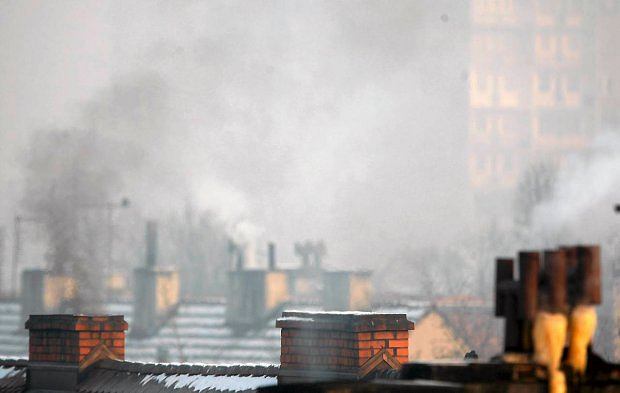 To są problemy zdrowotne
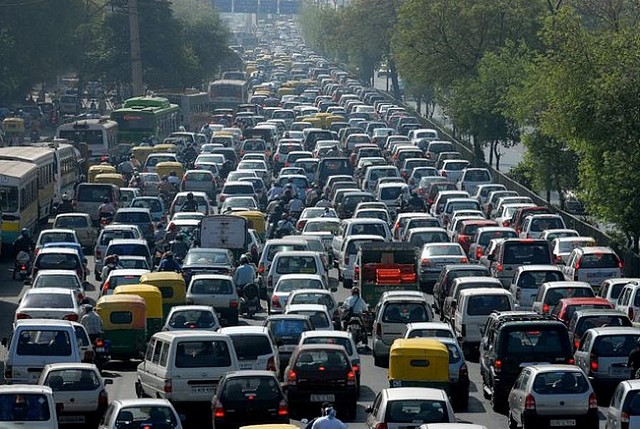 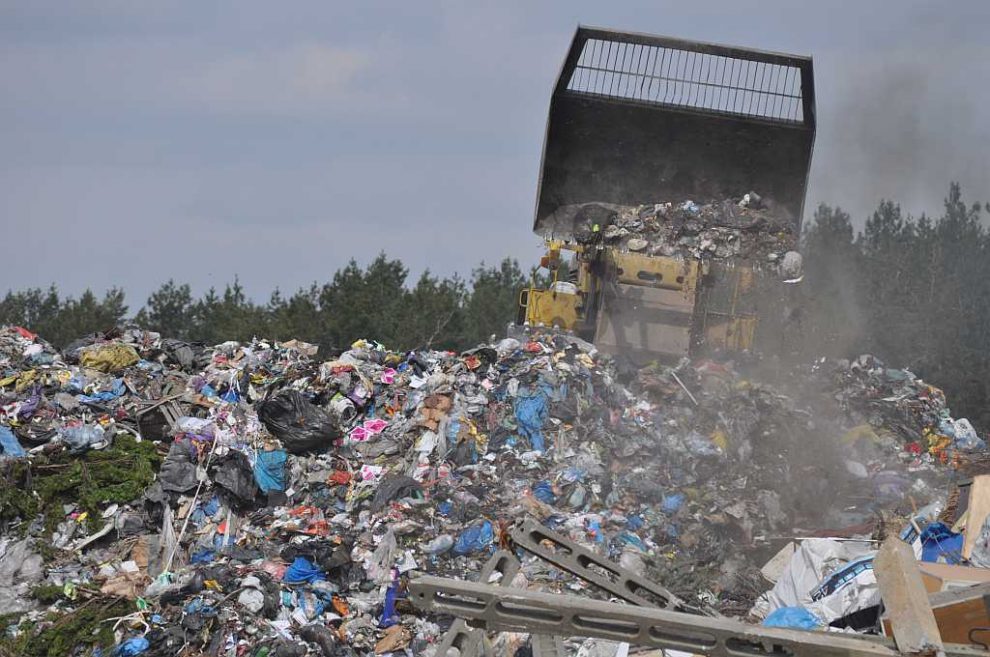